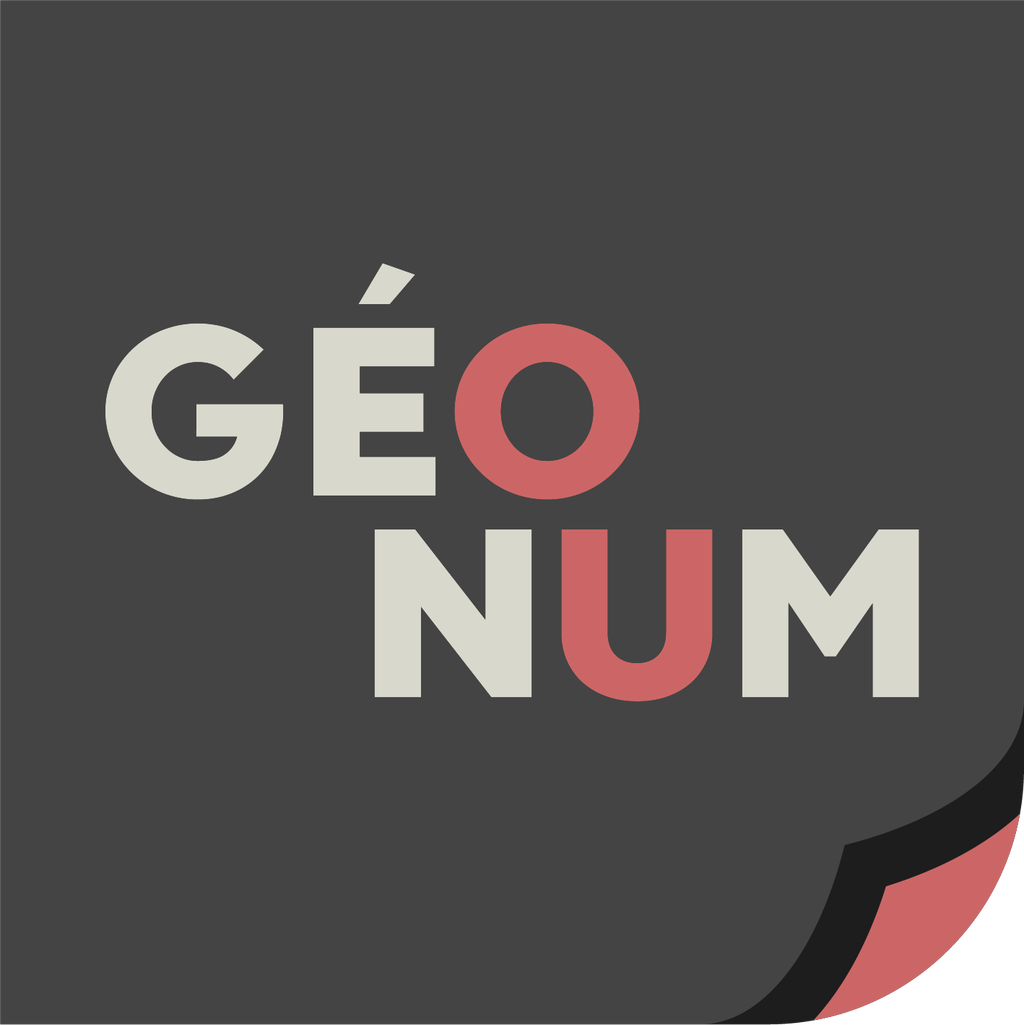 Projet géonumérique
ARGOUD Mathilde, JEAN-JAQUES Lucas, MARTINEZ Corentin, FOURNEYRON Axel
Démineur Durable
1
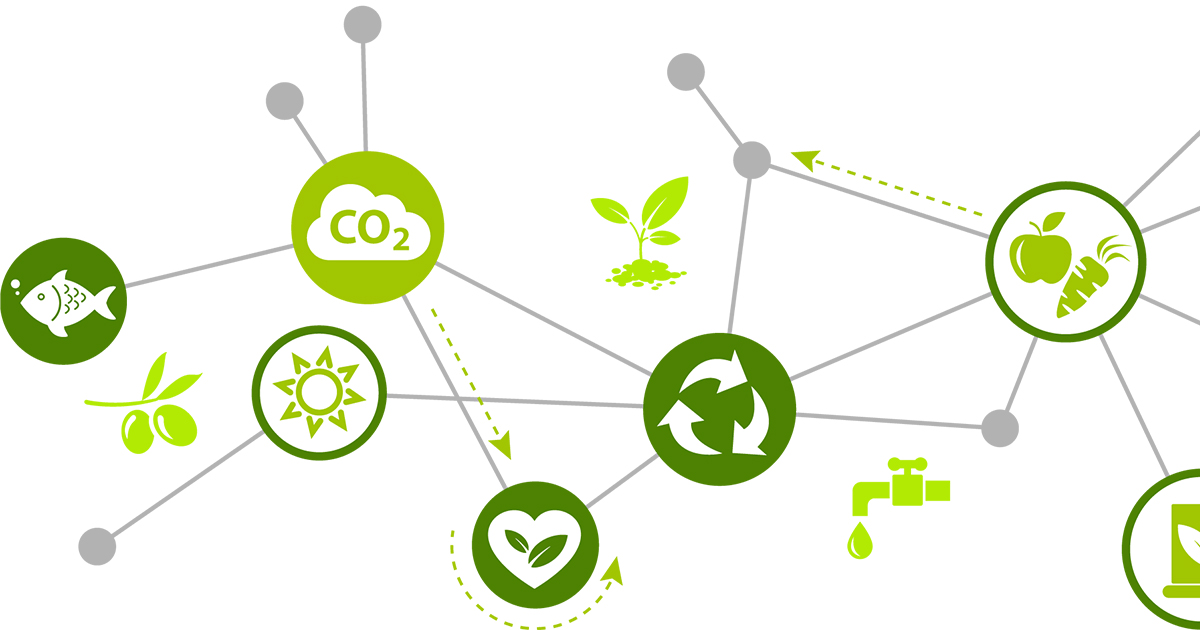 Conception et préambule
2
Parcours utilisateur
3
Développement de l’application
4
Perspectives d’avenir
SOMMAIRE
2
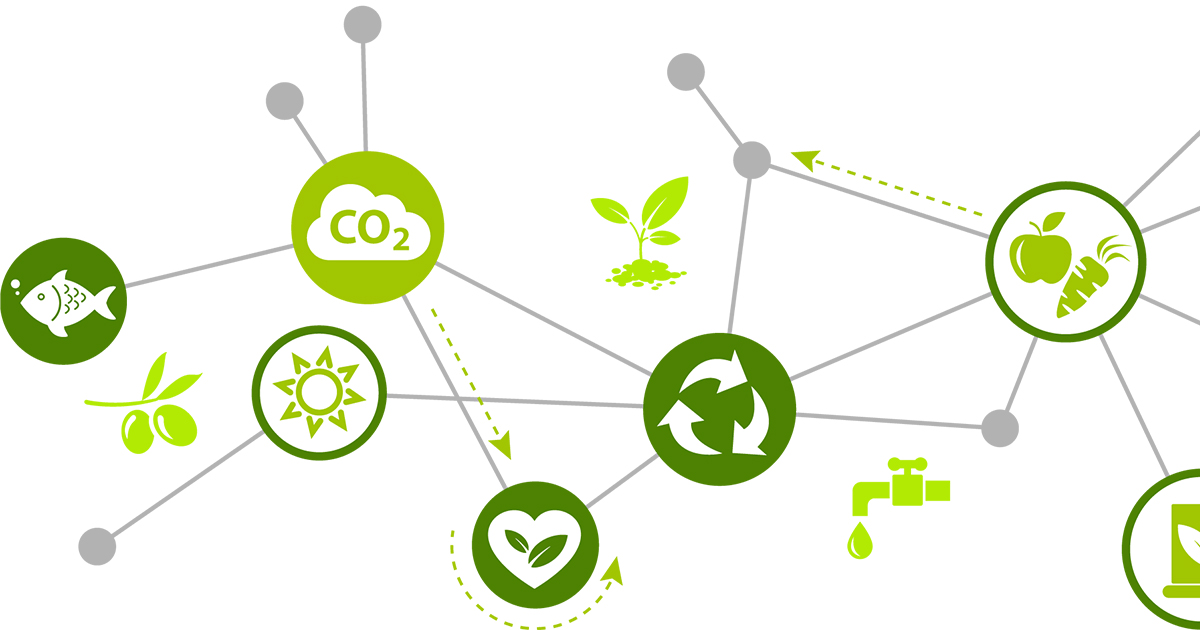 De l’imagination à la conception de l’application
La gamification
L’organisation
La thématique
3
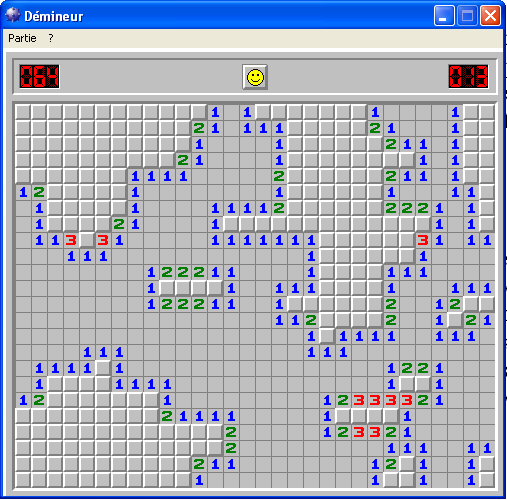 Un jeu en relation avec l’espace
Démineur
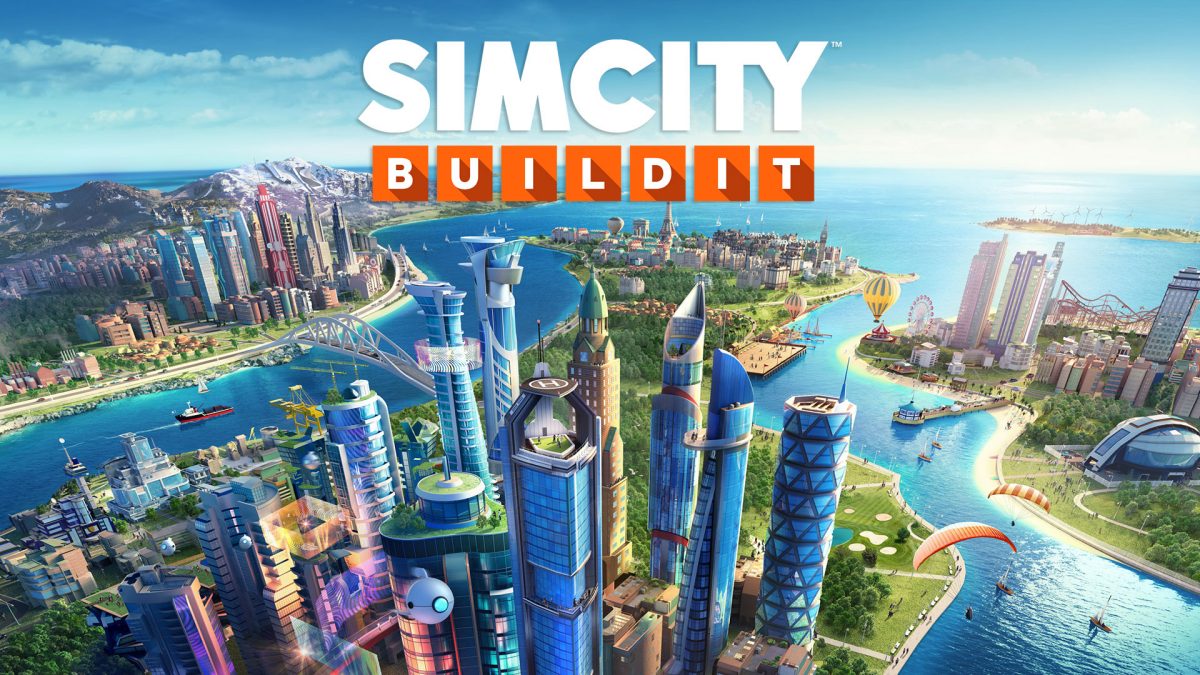 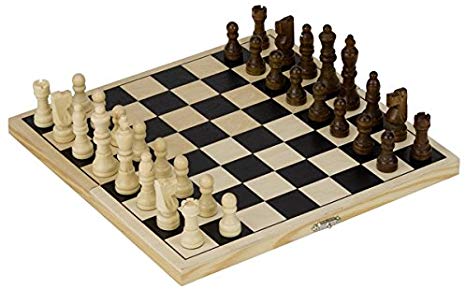 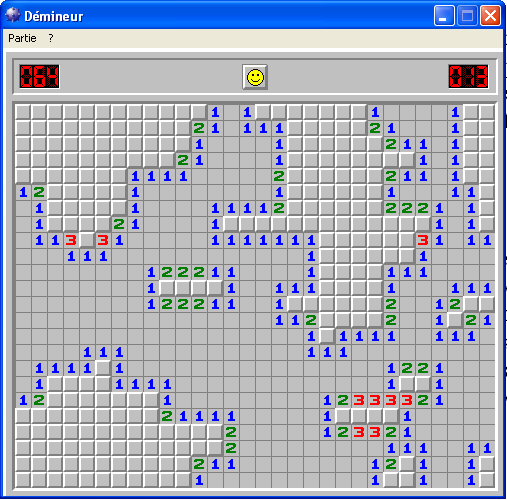 Connu
Simple
Découvrir son espace
Visualisation de concentration
L’organisation
Un jeu avec une logique spatiale
La gamification
4
La thématique
Planifier et répartir
Définir et valider
Recherche et découverte
S’adapter et Réorganiser
1
2
3
4
La gamification
planification et précision du projet
L’organisation
La thématique
5
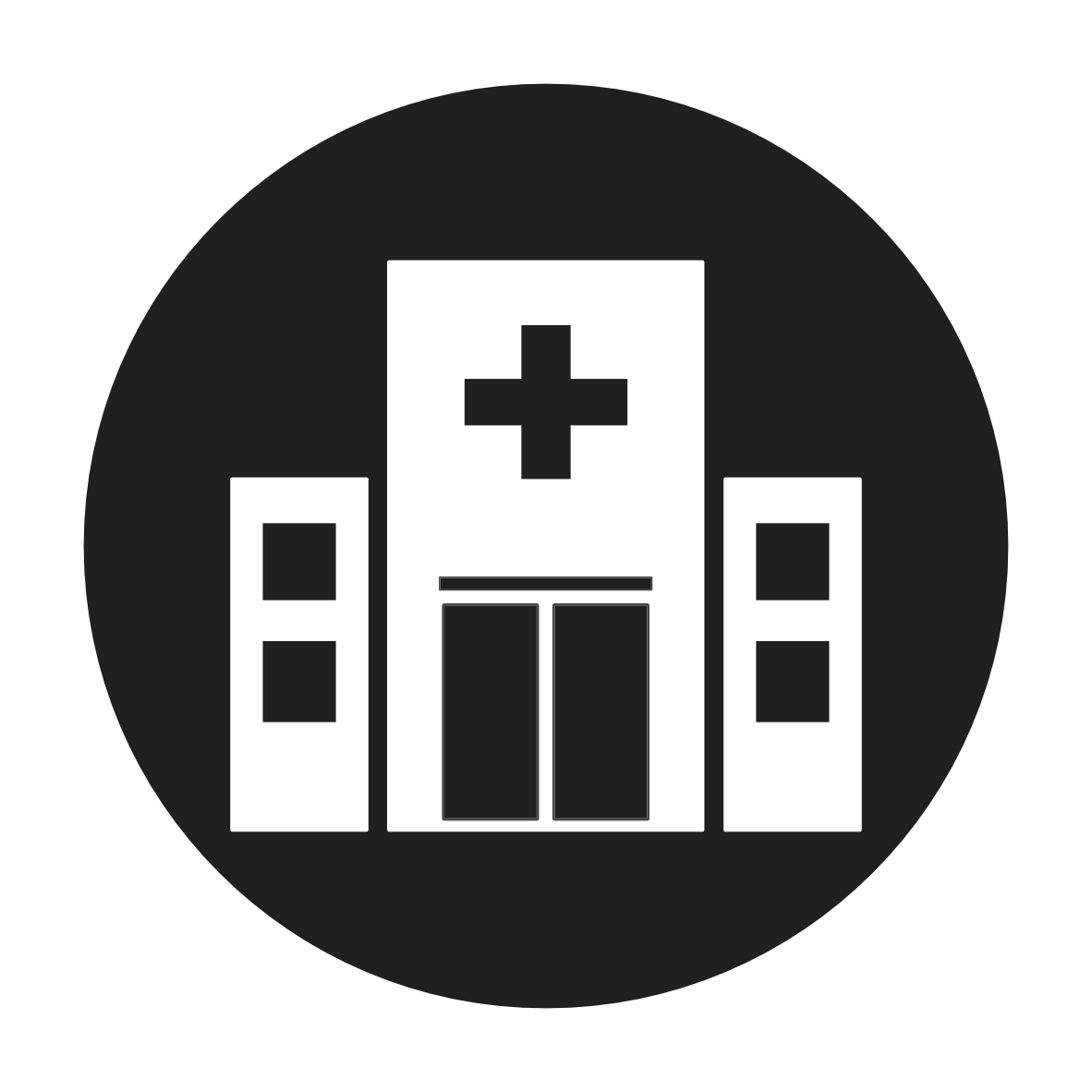 L’humain
Santé et qualité de vie
Qualité de l’eau
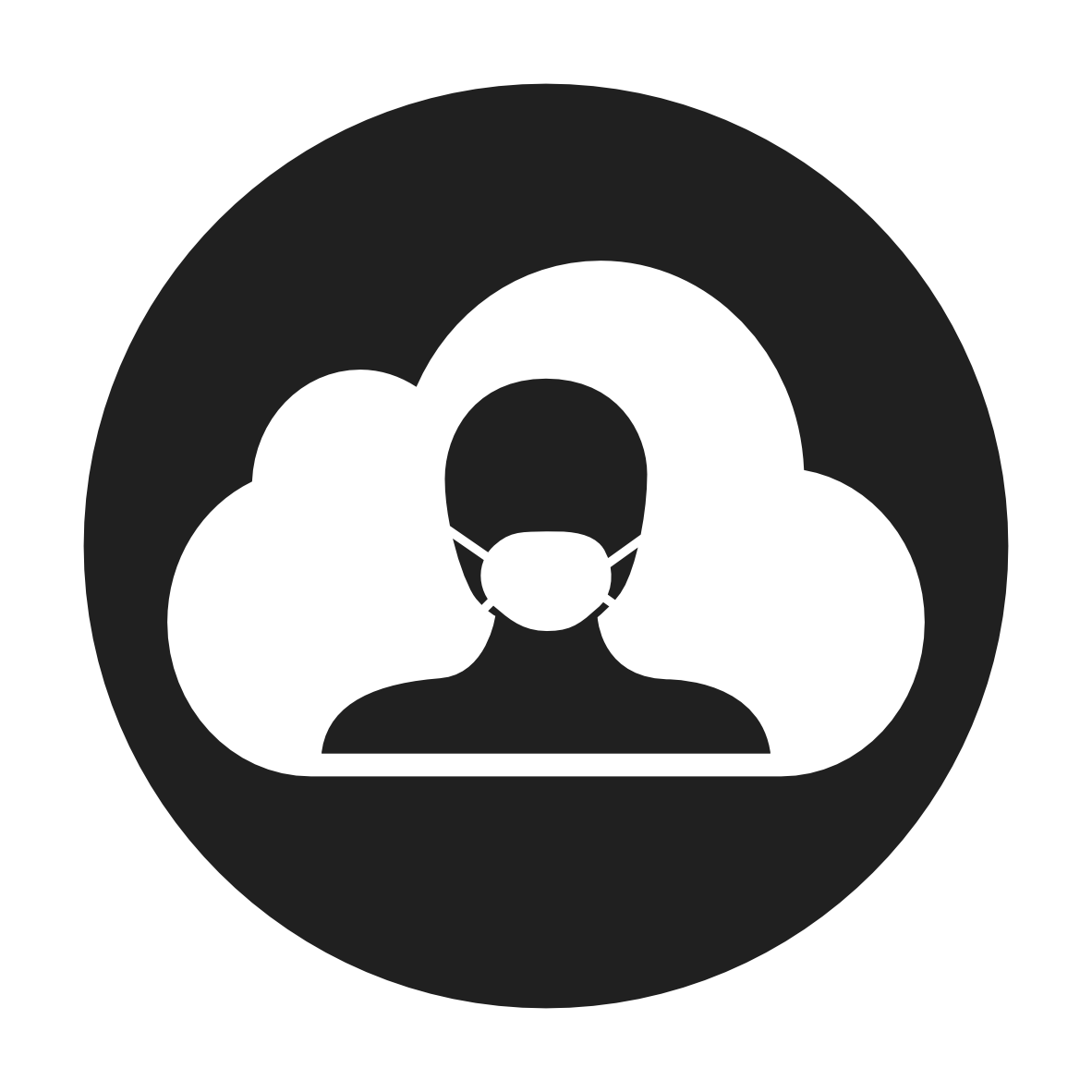 L’environnement
Changement anthropique
Qualité de l’air
Développement Durable
Gestion des déchets
La gouvernance participative
La prospérité
L’organisation
Le développement durable
La thématique
6
parcours de l’utilisateur
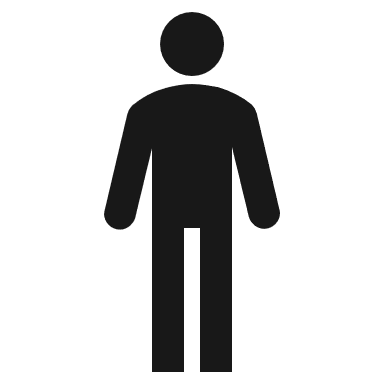 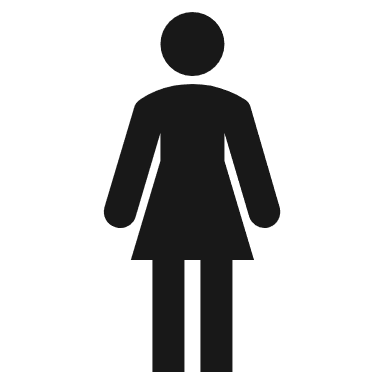 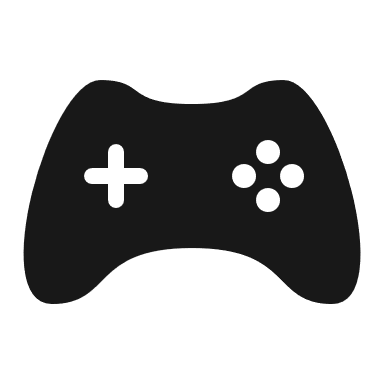 Jouer
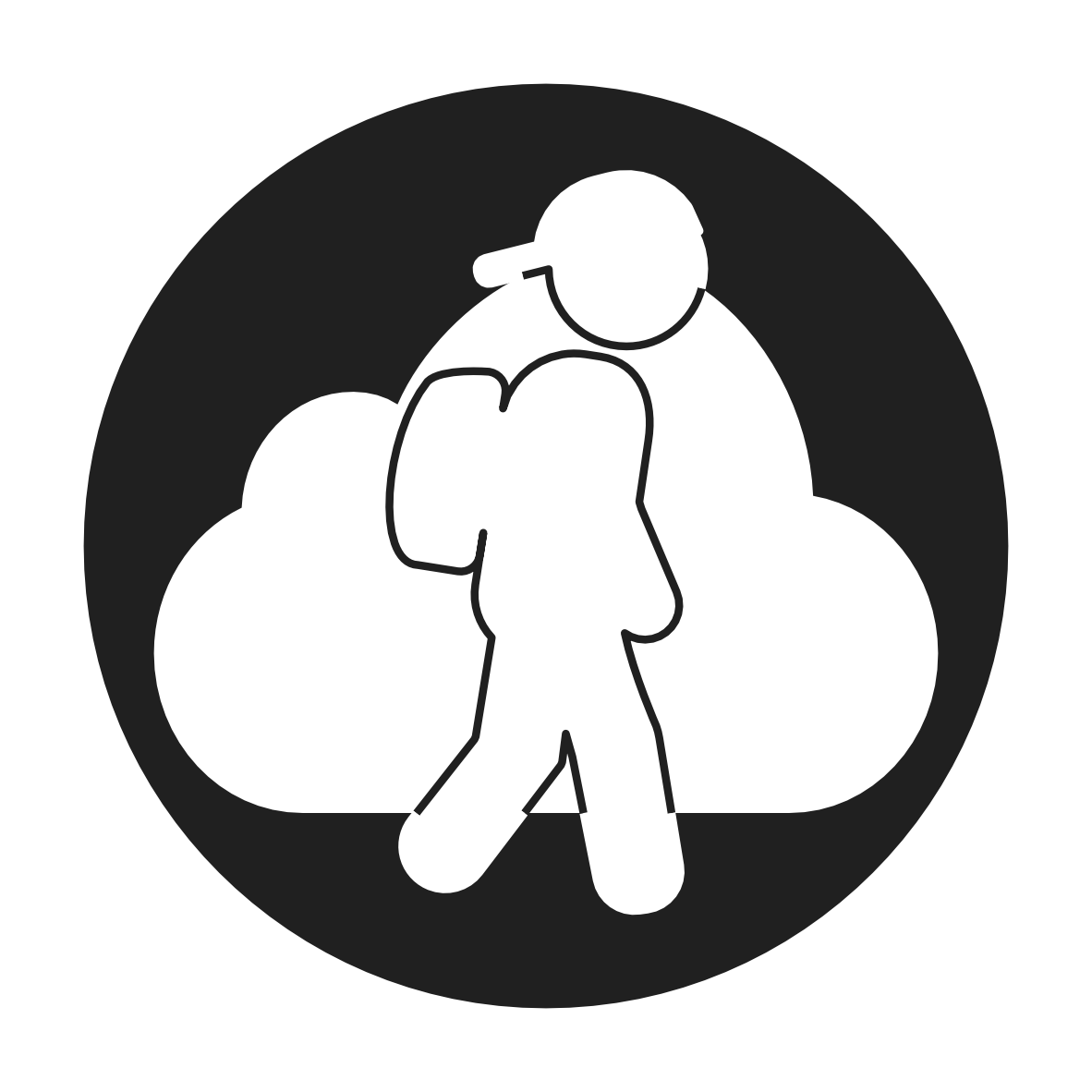 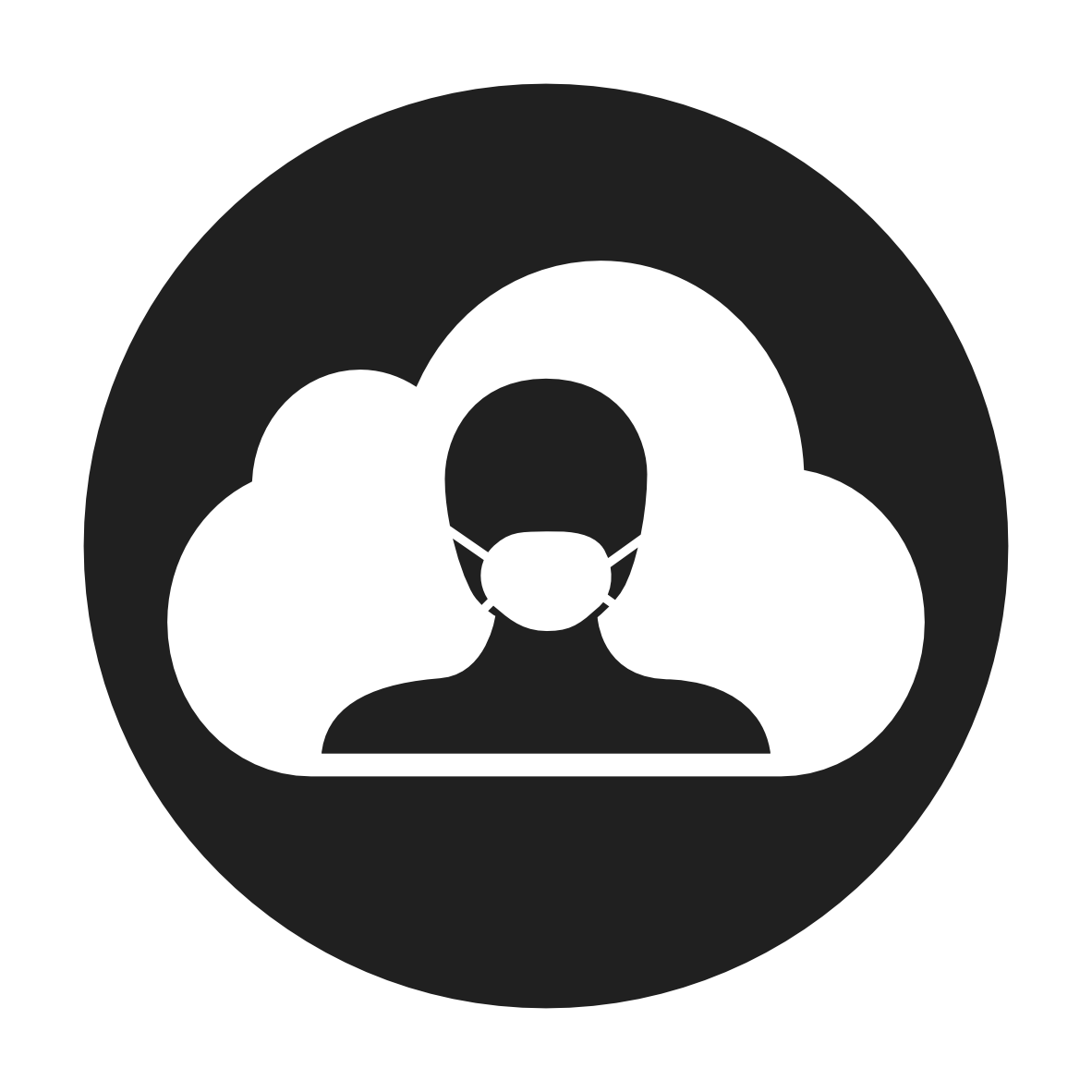 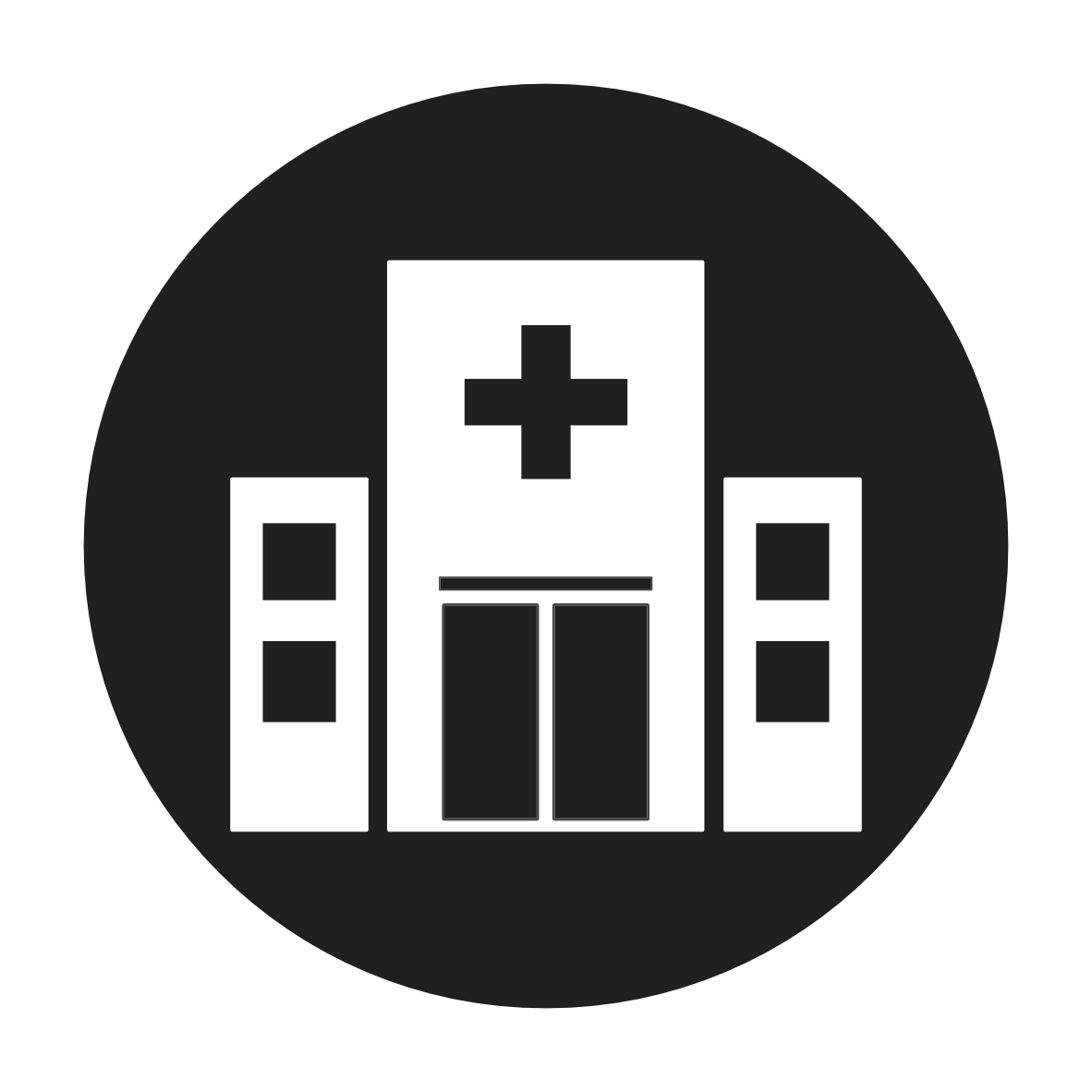 Découvrir
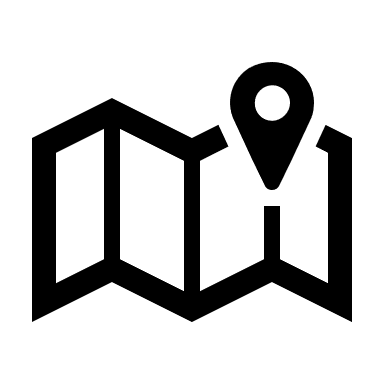 7
Comprendre
8
[Speaker Notes: RISQUE : beaucoup de donnée mais attention]
Données
Création et développement de l’application
Technologies
Communication
9
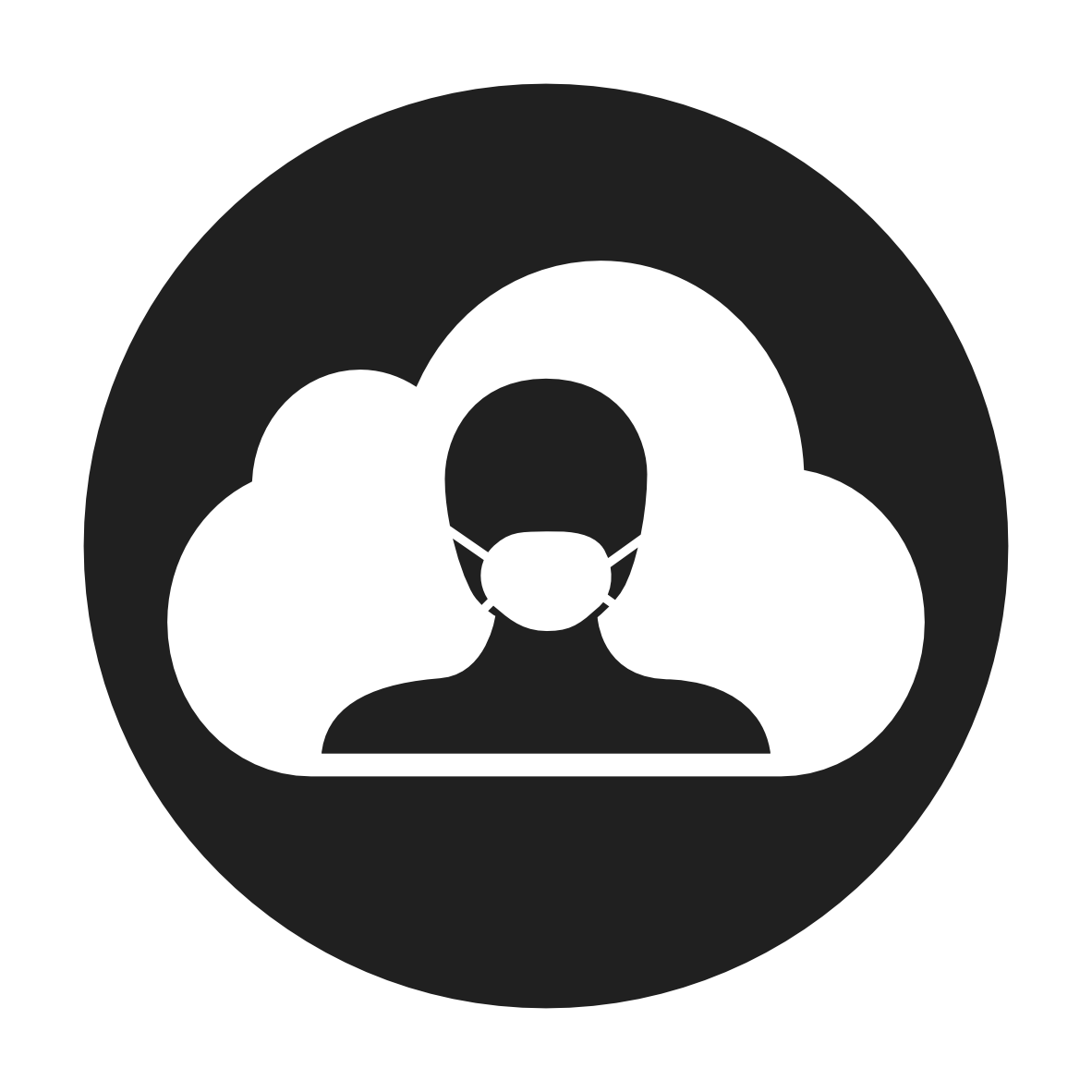 Pollution de l’air
Agrégation par moyenne200 x 200 mètres
Indicateur entre 0 et 1
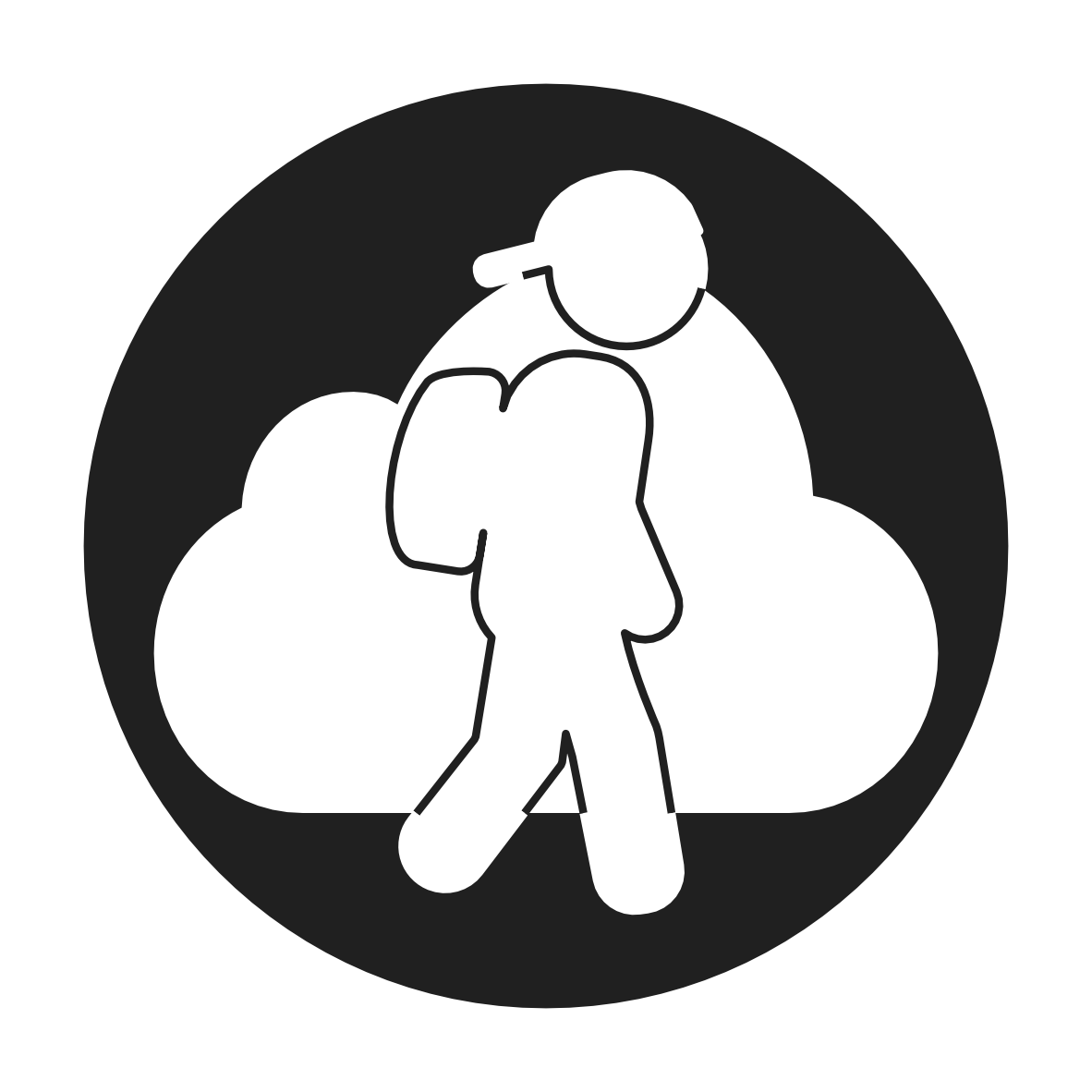 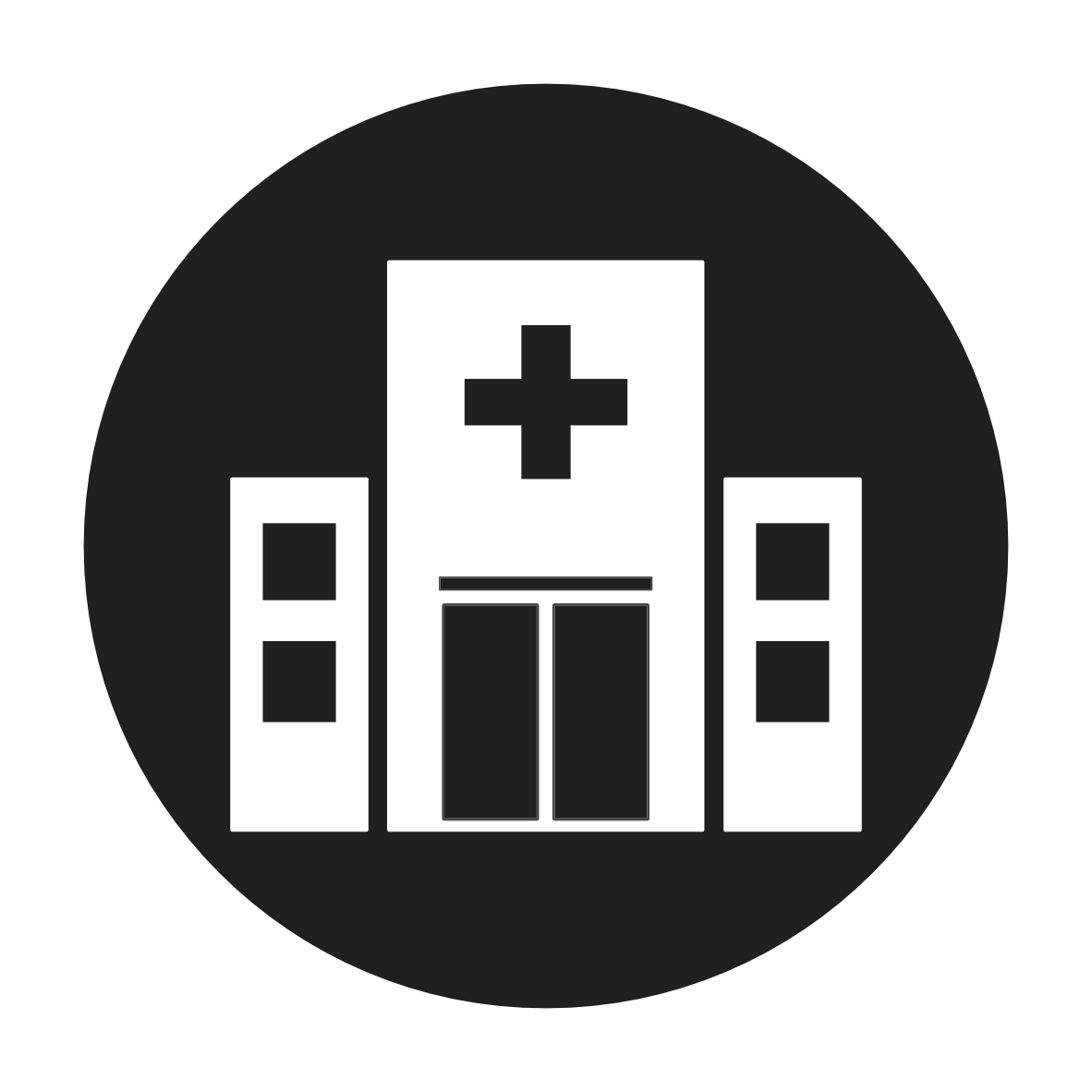 Indice de sensibilité à la pollution
Structures sensibles
Calcule de distance de la structure la plus proche
200 x 200 mètres
Indicateur entre 0 et 1
Données liées à la thématique
10
Fonctionnement et choix technologique
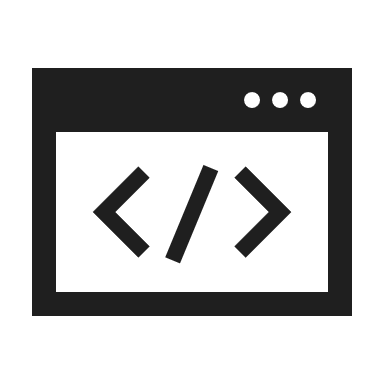 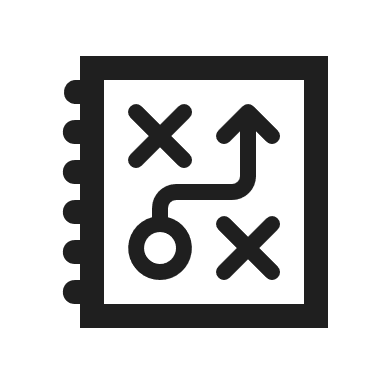 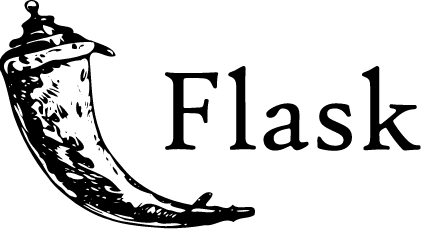 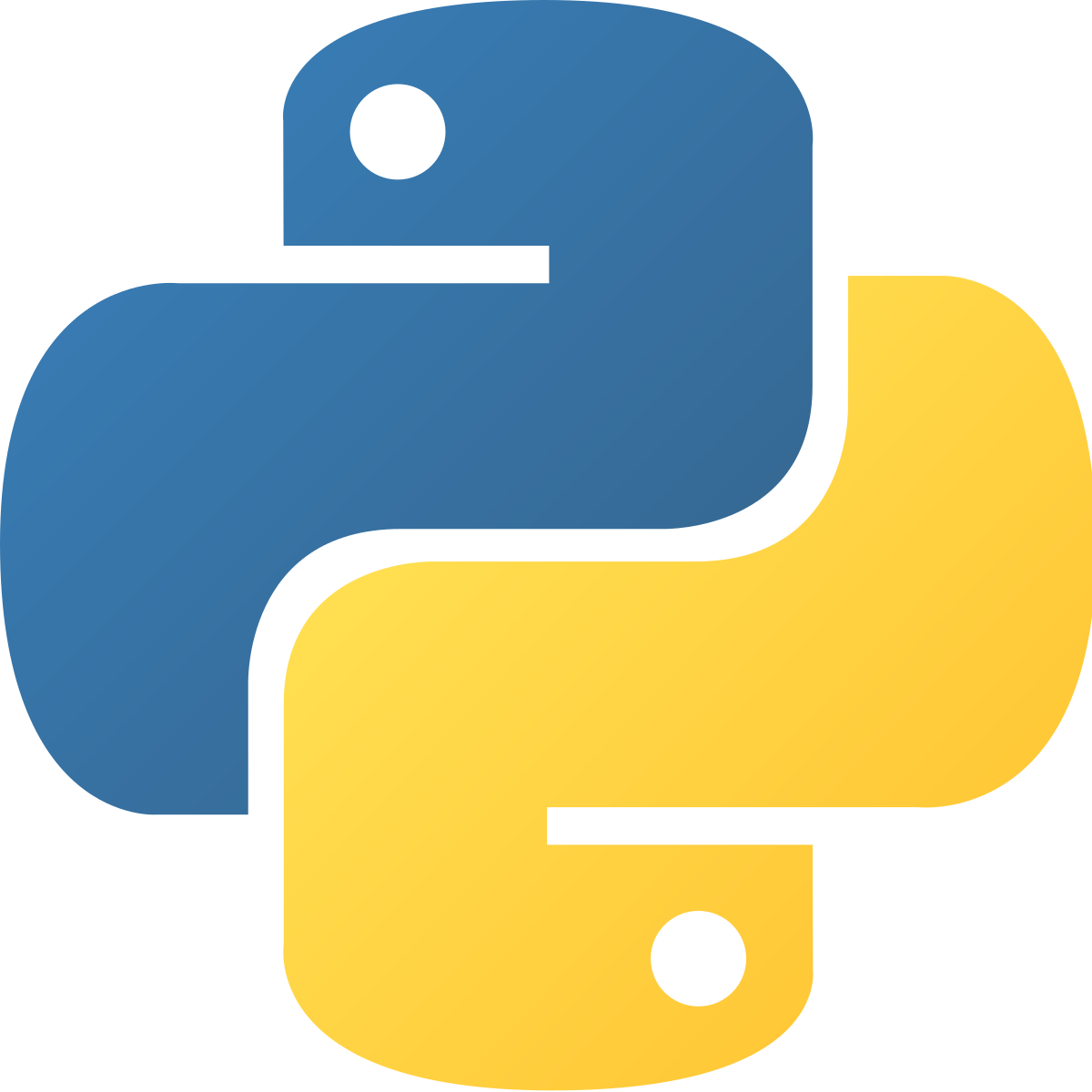 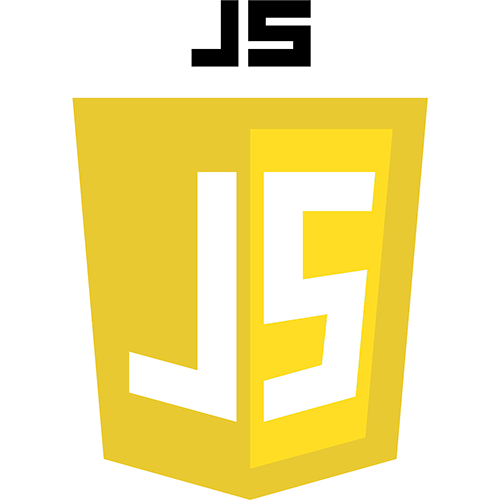 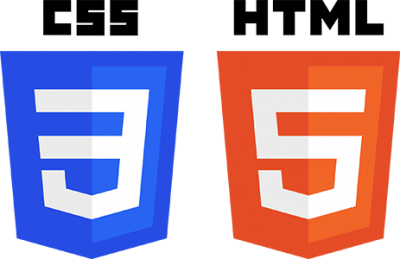 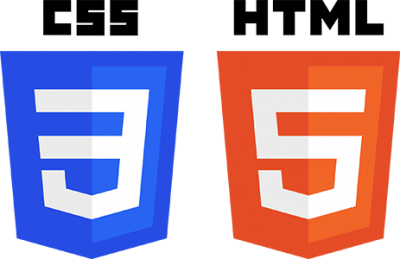 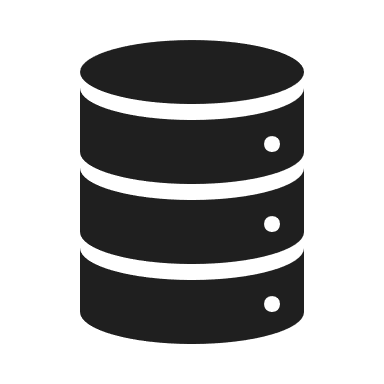 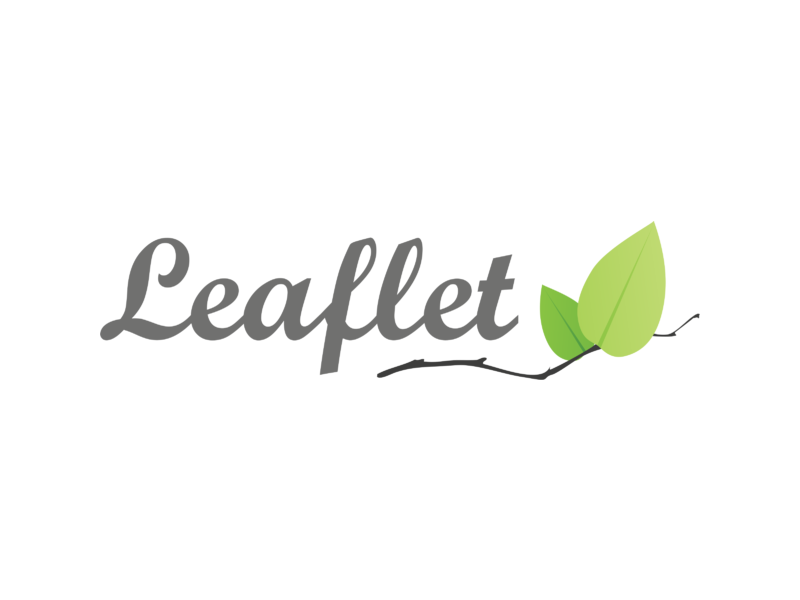 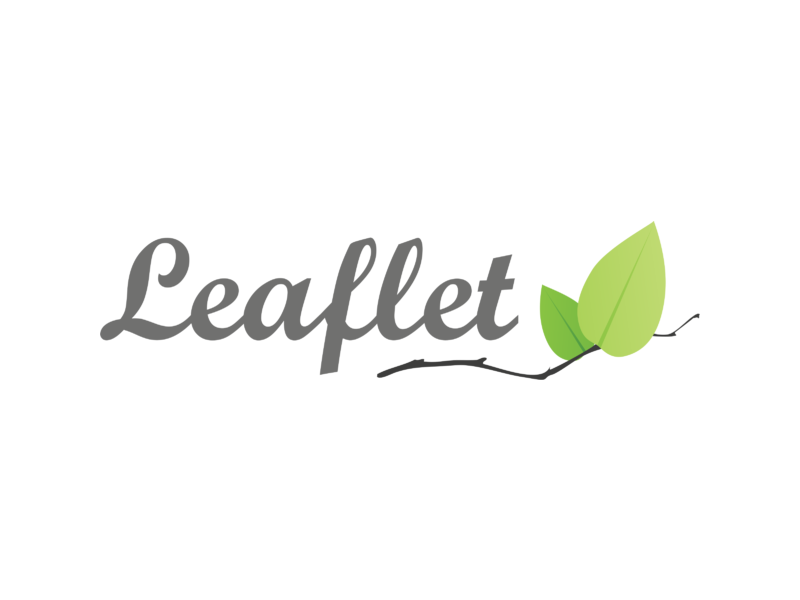 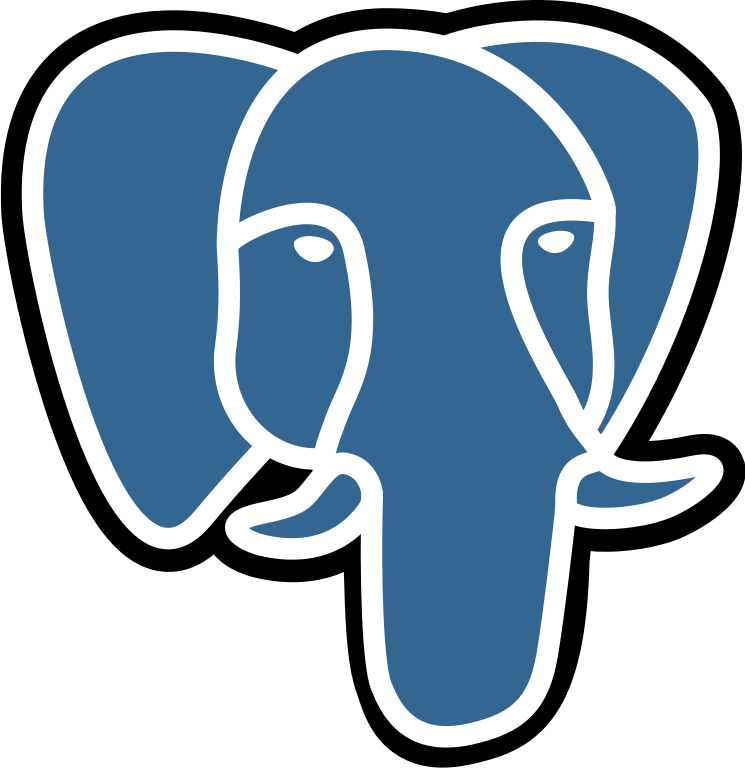 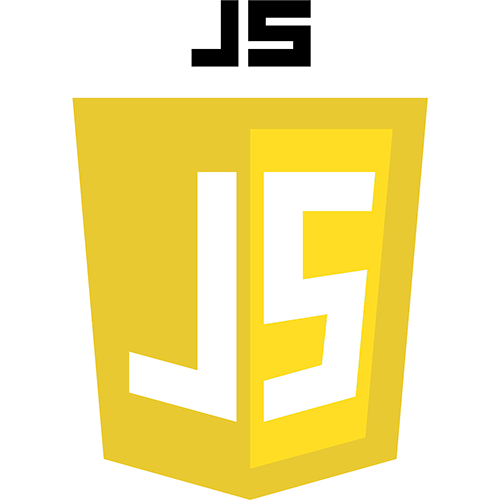 3
4
2
1
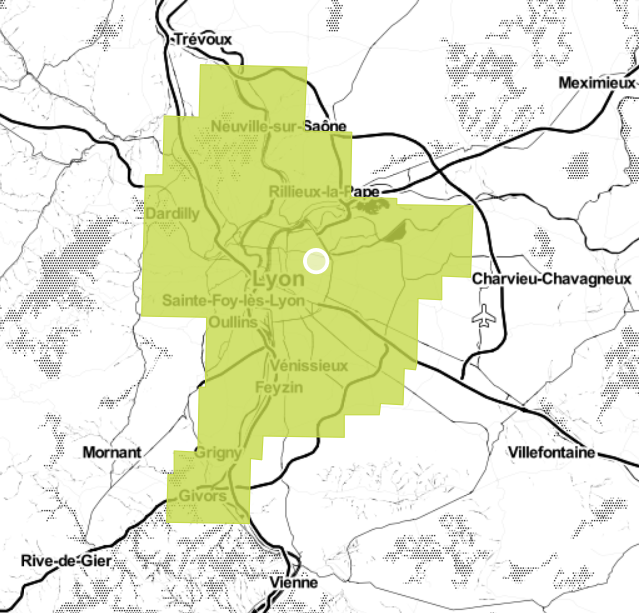 Double légende
Choix de la taille de grille
Choix de l’emprise
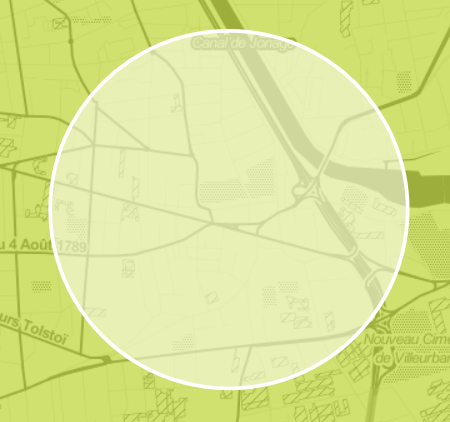 Représentation pour l’utilisateur
12
Choix de l’emprise
Double légende
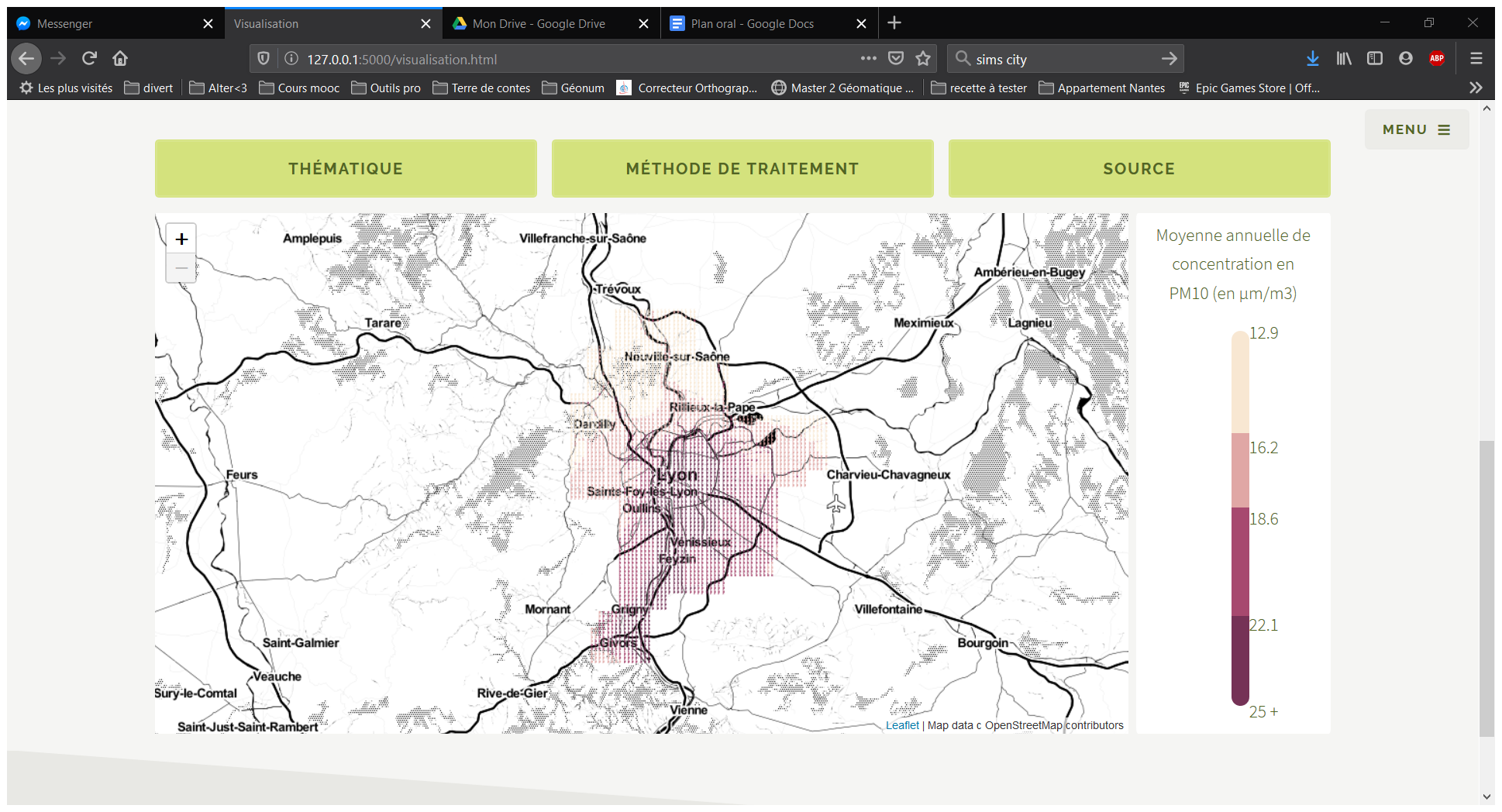 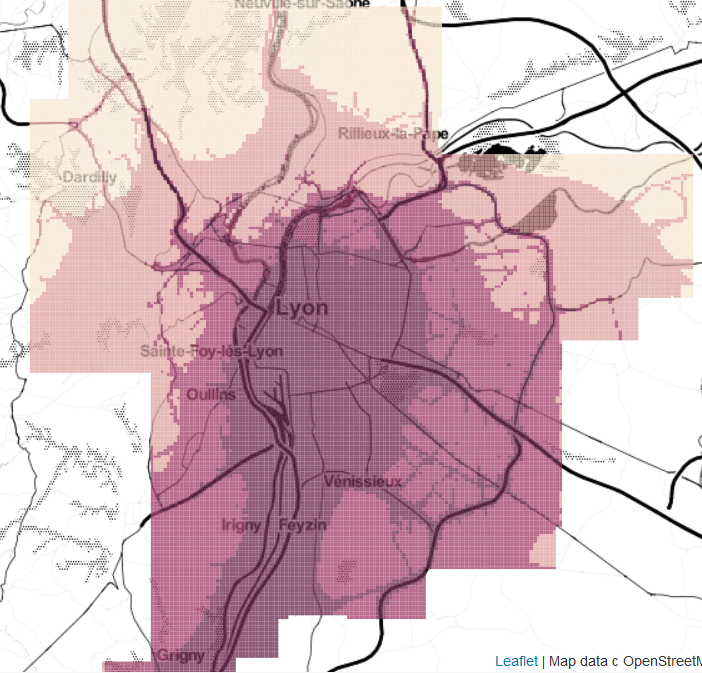 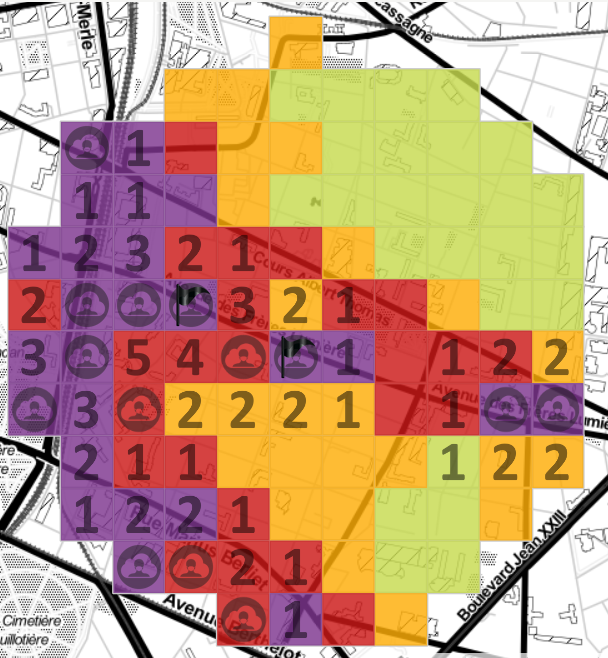 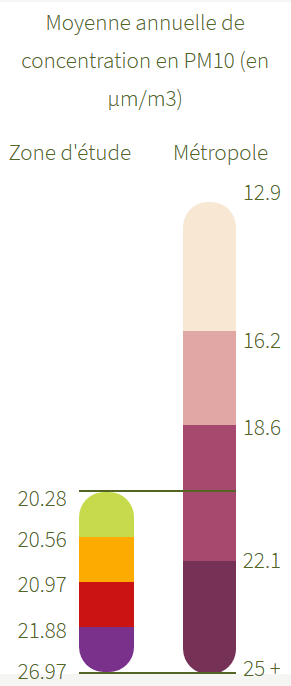 Représentation pour l’utilisateur
13
Double légende
Choix de la taille de grille
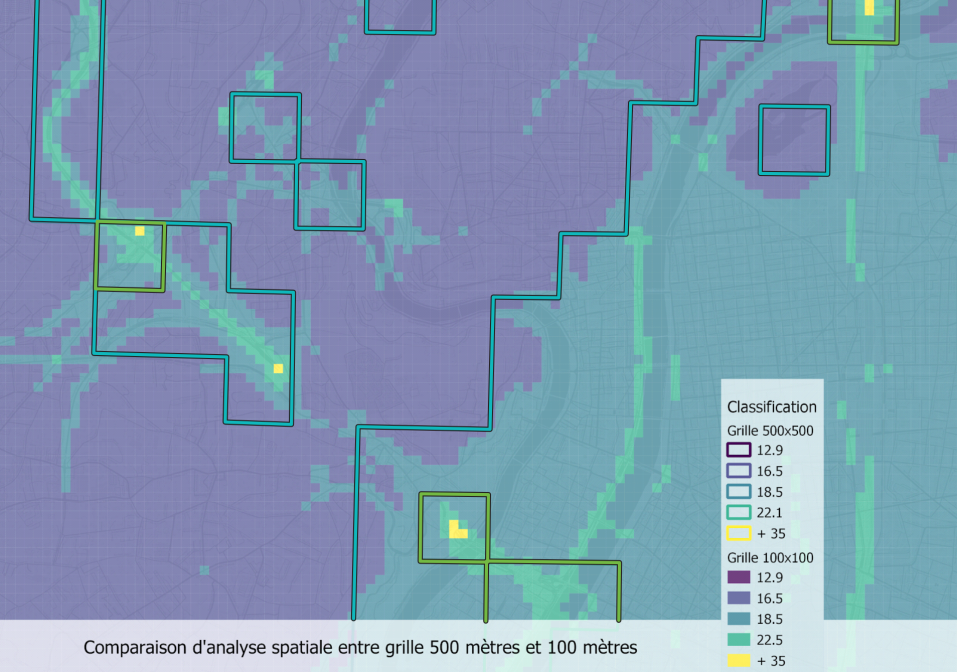 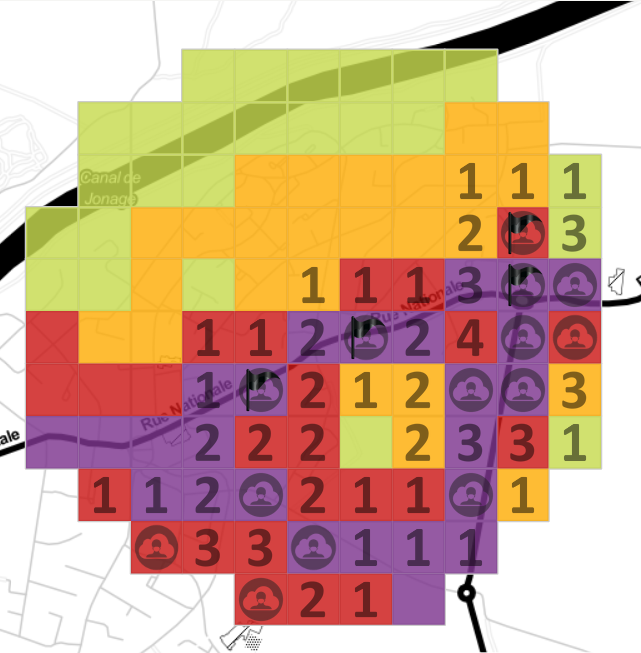 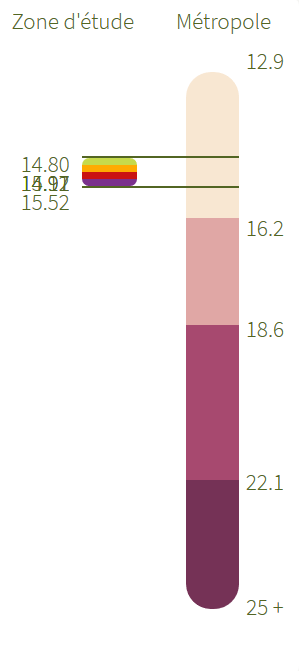 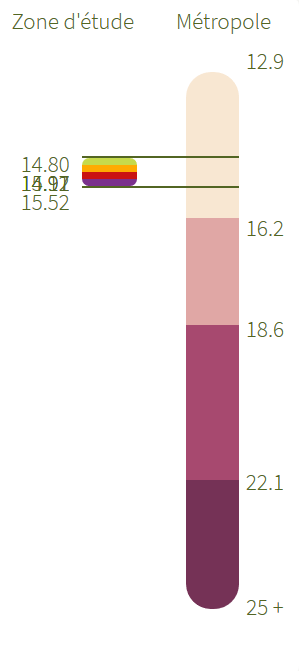 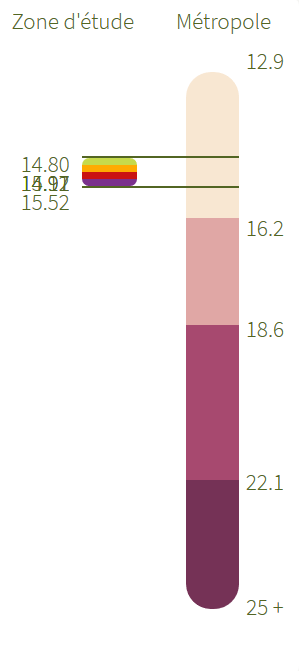 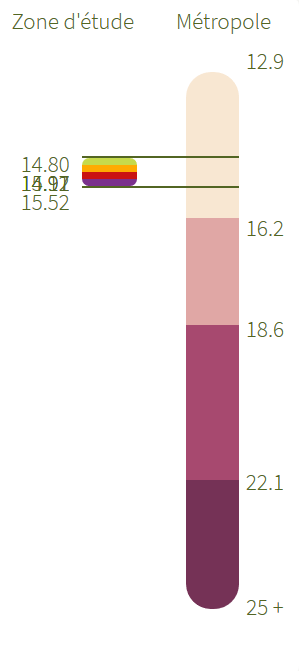 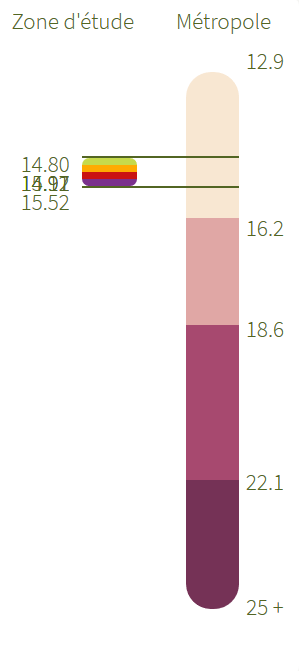 Représentation pour l’utilisateur
14
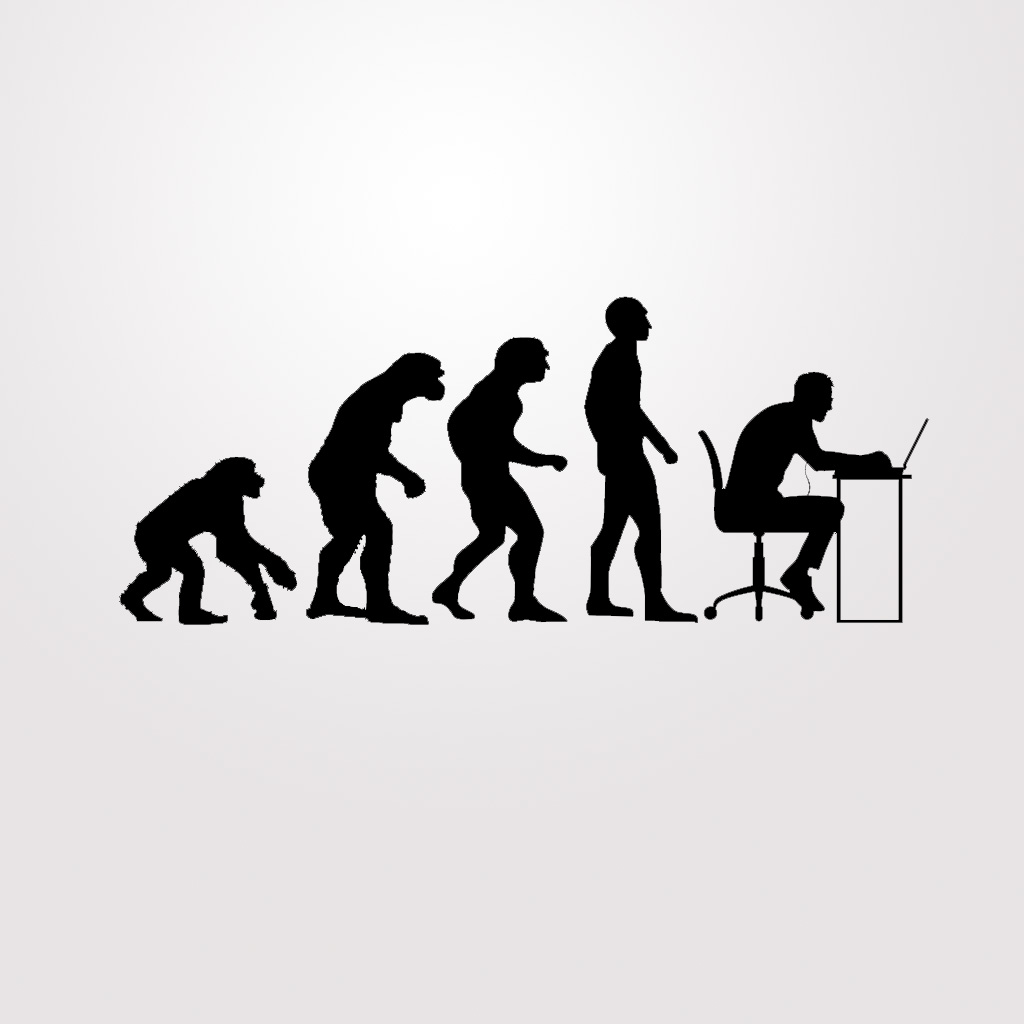 Perspectives d’avenir de l’application
15
Perspectives d’évolution
16
Parcours utilisateur
Conduite de projet
Recentrage tardif
Apprendre et s’amuser
Retard dans le développement
Réflexion graphique
Réussite du projet
17
Merci de votre attention
Essayer l’application ?
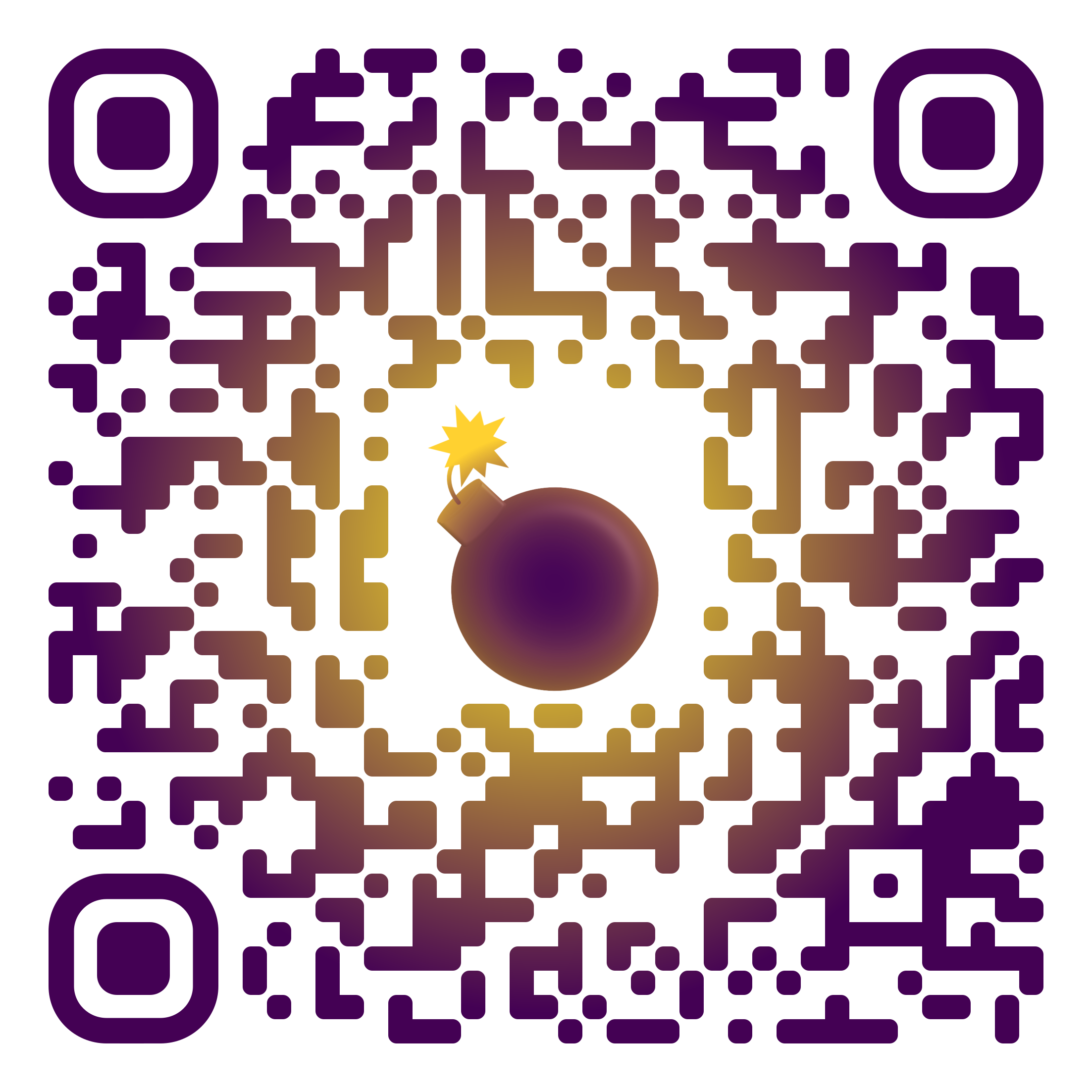 ARGOUD Mathilde, JEAN-JAQUES Lucas, MARTINEZ Corentin, FOURNEYRON Axel